ACTIVITY 1:
Jenna has £44. 
She spends one third of her money. How much does she have left?

How can we use the bar model to help us?
Create your own bar model problem.
ACTIVITY 1:
Jenna has £44. 
She spends one third of her money. How much does she have left?

£44 ÷ 4 = £11
£11 x 3 = £33
£44
£11
£11
£11
£11
ACTIVITY 2:
On Wednesdays, Prizzi Ristorante offers its menu at half price. 

Lasagna £5.50
Pizza £6
Lobster £16
Tiramisu £3.50


How much do the menu items cost full price? 
How much would you pay for all four items full price?
How much would you pay on a Wednesday?How much money is saved eating on a Wednesday?
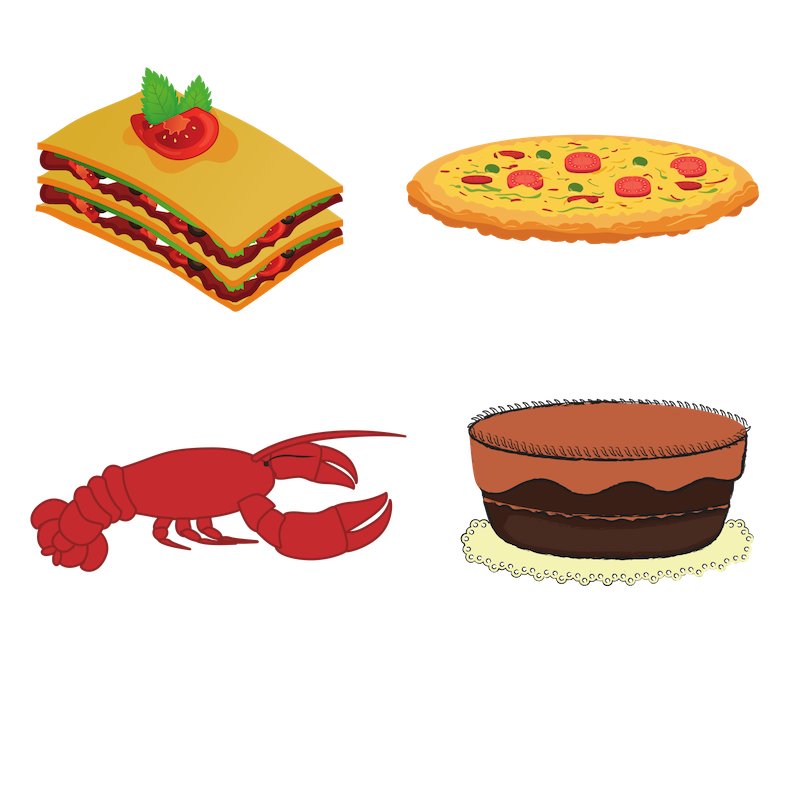 Write your own word problem.
ACTIVITY 2:
On Wednesdays, Prizzi Ristorante offers its menu at half price. 

Lasagna £5.50
Pizza £6
Lobster £16
Tiramisu £3.50


How much do the menu items cost full price? 
How much would you pay for all four items full price?
How much would you pay on a Wednesday?How much money is saved eating on a Wednesday? 
£11, £12, £32 and £7
£11 + £12 + £32 + £7 = £62
£62 ÷ 2 = £31
So, £31 is saved by eating on a Wednesday!
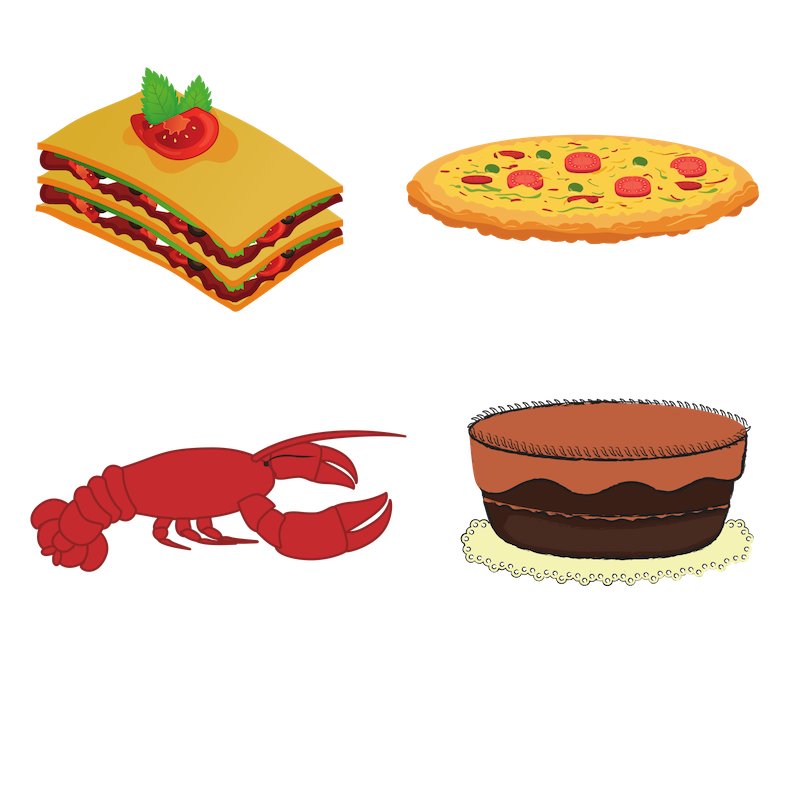 ACTIVITY 3:
The Smith family are planning a train journey. 







How much does it cost for 1 adult and 1 child off peak?


b) How much does it cost for 2 adults and 1 child at peak time?
Write your own word problems based on the table above.
[Speaker Notes: Children can use toy money as a means of support.]
ACTIVITY 3:
The Smith family are planning a train journey. 







How much does it cost for 1 adult and 1 child off peak?£6 + £2.40 = £8.40

b) How much does it cost for 2 adults and 1 child at peak time?
    (£9 x 2) + £3.60     £18 + £3.60 = £21.60
ACTIVITY 4:
A sports club has £50 to spend on new kit. 

Kit prices:
Shorts = £3
Shirts = £7


How many pieces of kit can they buy with £50?
Can you find more than one way for the club to spend their kit money?
ACTIVITY 4:
A sports club has £50 to spend on new kit. 

Kit prices:
Shorts = £3
Shirts = £7


How many pieces of kit can they buy with £50? 

Various responses… 
The most pieces of kit they could buy would be 16 pairs of shorts at £48. 
The least pieces of kit they could buy would by 7 shirts for £49. 
They could buy five sets of matching shirts and shorts.
ACTIVITY 5:
Sharon bought a big bag of crisps and a lollipop. 

The cost of each is somewhere in the table below.







Use the clues to figure out how much each item cost. 
You need 3 or more coins to make each amount.
If Sharon paid using a £2 coin, she’d get change. 
The lollipop cost less than £1.
You would need copper coins to pay for both items individually.  
The crisps cost twice as much as the lollipop.
Create your own question!
ACTIVITY 5:
Sharon bought a big bag of crisps and a lollipop. 

The cost of each is somewhere in the table below.







Use the clues to figure out how much each item cost. 
You need 3 or more coins to make each amount.
If Sharon paid using a £2 coin, she’d get change. 
The lollipop cost less than £1.
You would need copper coins to pay for both items individually.  
The crisps cost twice as much as the lollipop.
crisps
lollipop
LIGHTBULB CHALLENGE:
Ellie goes to the shops. She buys a doll for £7.00, a puzzle for £3.50, a computer game for £6.50 and a bag of sweets for £3.

She has two vouchers. One gets her £10 off her bill; the other is a half off voucher. 

Which voucher offers the best savings?

Explain your answer.
LIGHTBULB CHALLENGE:
Ellie goes to the shops. She buys a doll for £7.00, a puzzle for £3.50, a computer game for £6.50 and a bag of sweets for £3.

She has two vouchers. One gets her £10 off her bill; the other is a half off voucher. 

Which voucher offers the best savings?

Explain your answer. 

£7 + £3.50 + £6.50 + £3 means her total spend would be £20

If she uses the half off voucher or the £10 off voucher, she will save the same amount of money. 

Therefore, it doesn’t matter which voucher she uses!